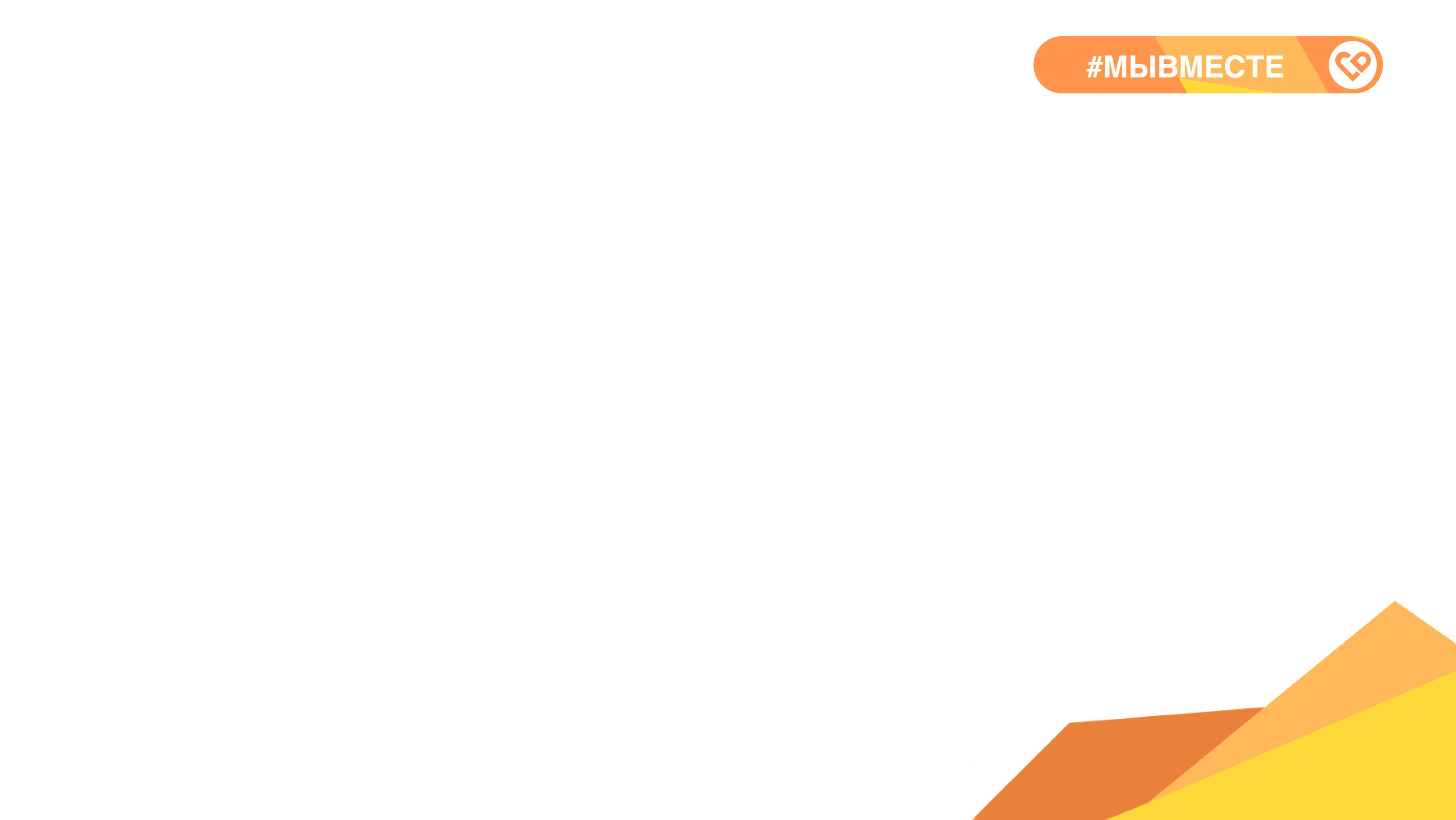 Эффективные коммуникации
Модуль 3. Построение диалога в эффективной коммуникации.

Урок 2. Построение диалога.
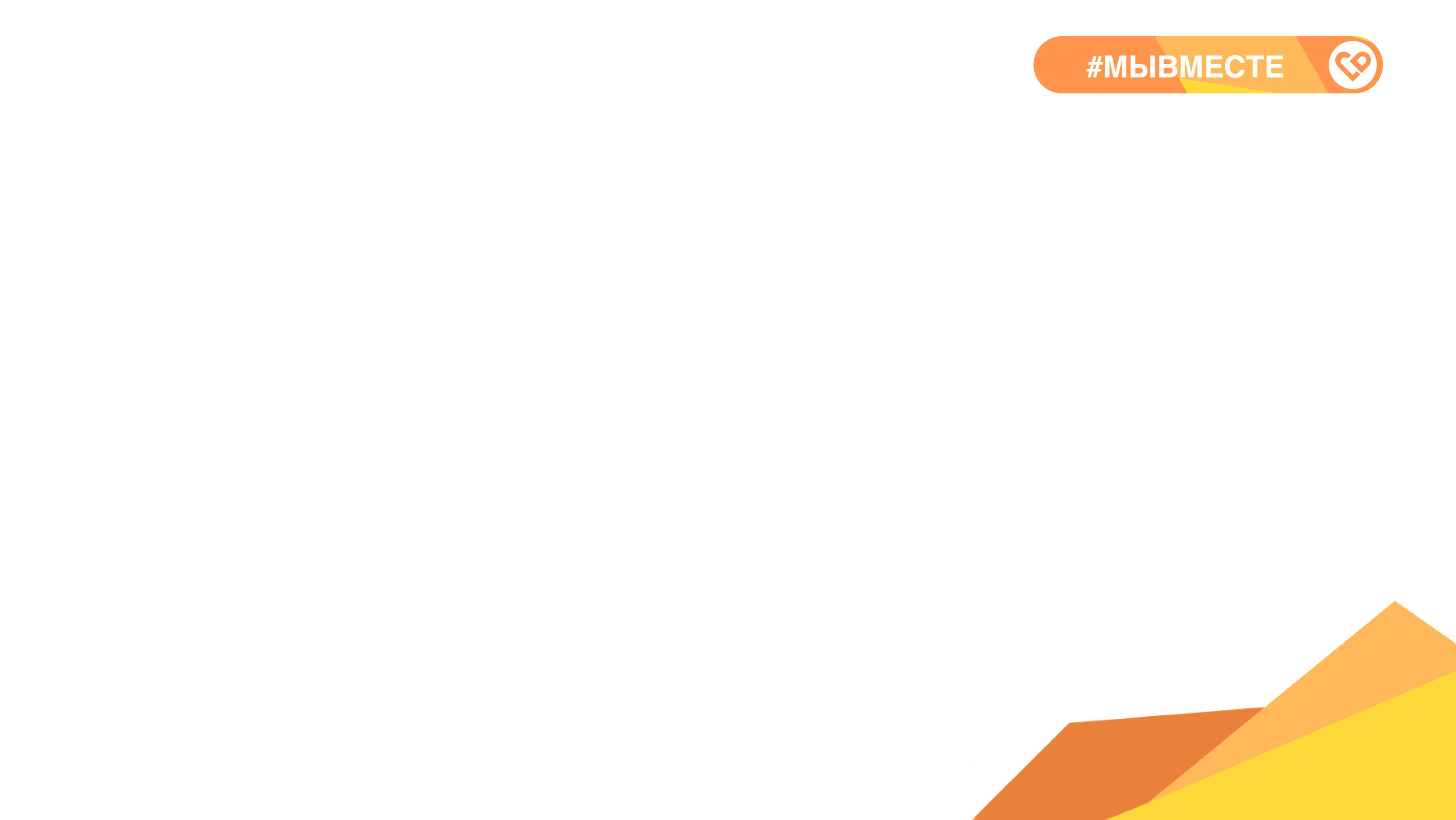 Что такое диалог?
Диалог – это форма разговора, при которой после сказанного одним человеком пространство должно заполняться фразами и смыслами другого человека
Главный принцип эффективного диалога – это постоянно держать вербальный и невербальный контакт с собеседником или группой людей